Young Professionals
Qi Zhu
July 10th, 2022
Activities
Young Professionals (YP) sub-committee
Conference activities for young professionals
Early Career Workshops
PhD Forums
University Demonstrations, Contests
Online forums/presentations for young professionals
Student travel grant program for CEDA-sponsored conferences and workshops
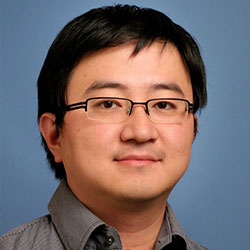 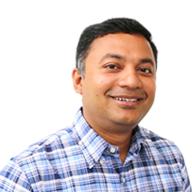 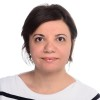 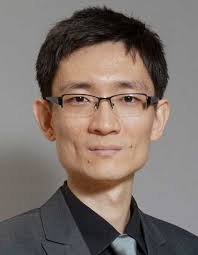 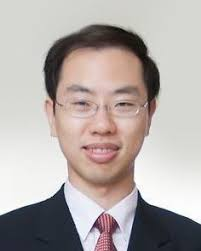 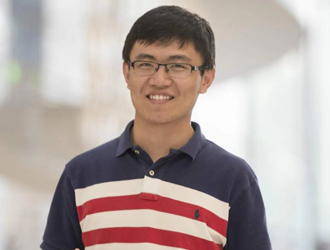 Qi Zhu
Northwestern, USA
Mohammad Al Faruque
UC Irvine, USA
Selma Saidi
TU Dortmund, Germany
Wanli Chang
Hunan Univ.
China
Chung-Wei Lin
NTU, Taiwan
Meng Li
Facebook, USA
Activities
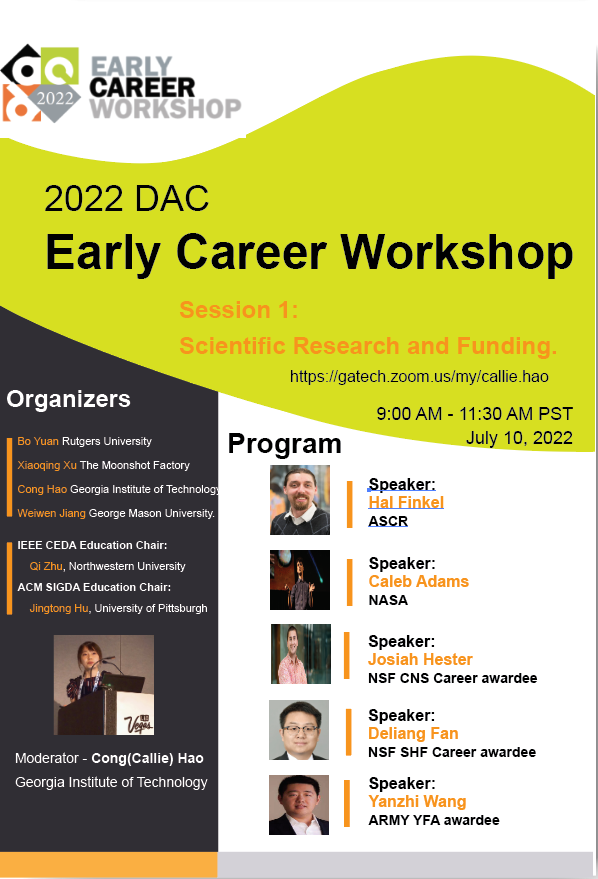 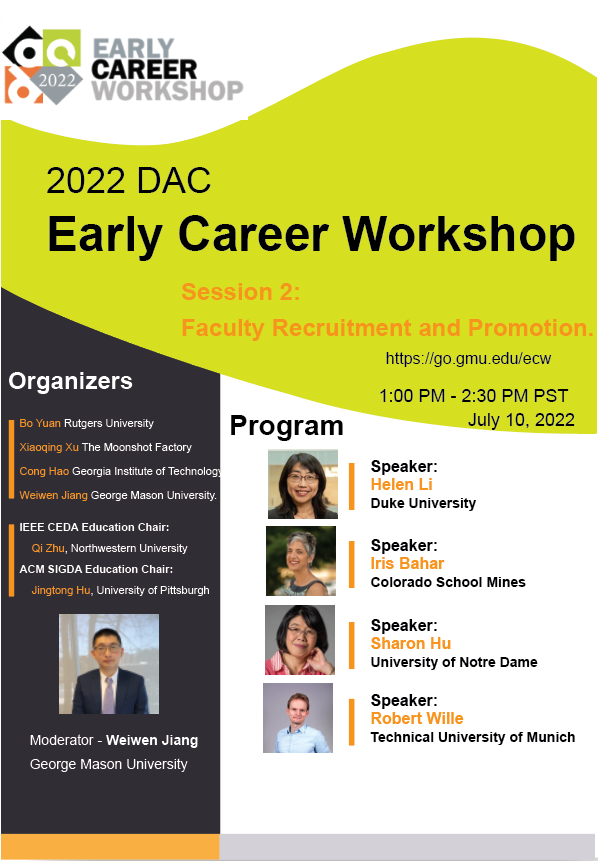 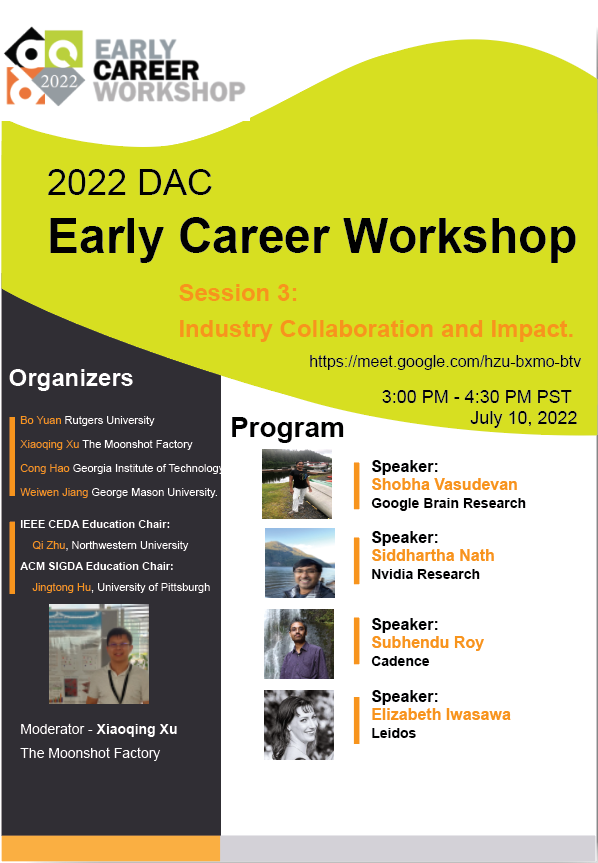 Activities
DAC 2022 PhD Forum

DAC 2022 University Demonstration
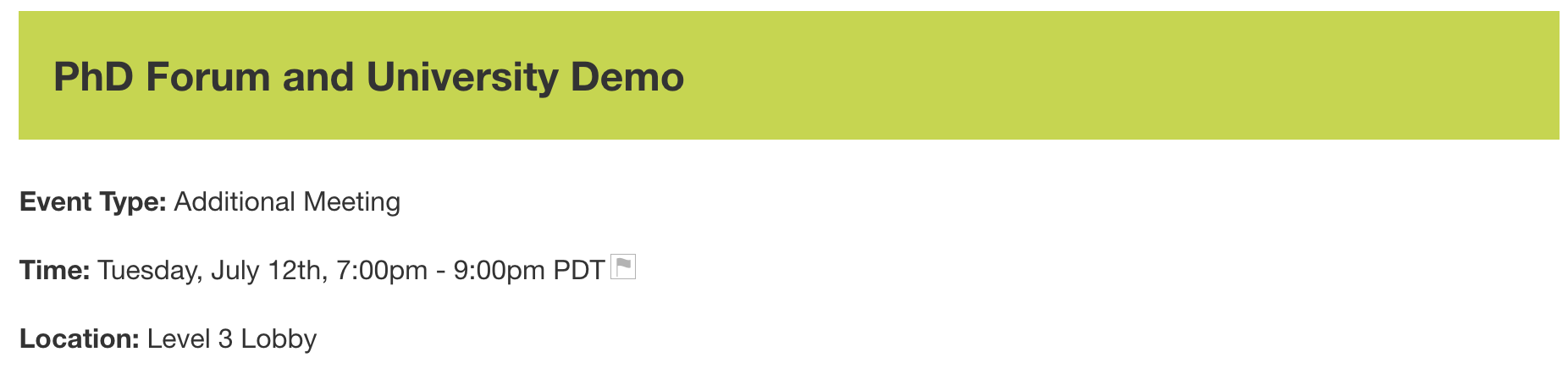 Action Items
Co-sponsoring conference activities with ACM SIGDA
DAC Early Career Workshop (on-going; estimated total cost ~$20K)
DAC PhD Forum and University Demonstration (on-going; ~$22K)
ICCAD CADathlon (planning; ~$20K)
DAC System Design Contest (in discussion)
Hack@DAC (in discussion)
ICCAD TinyML Contest (in discussion; ~$5K)
Budget
Total budget for student activities?
Student travel grant: $20K